Interactive Lecture
of Nervous System
Name the normal anatomical area
Where is the infarction area?
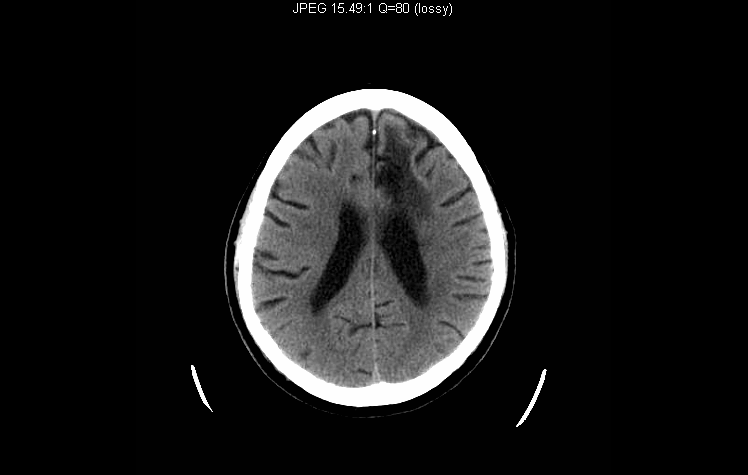 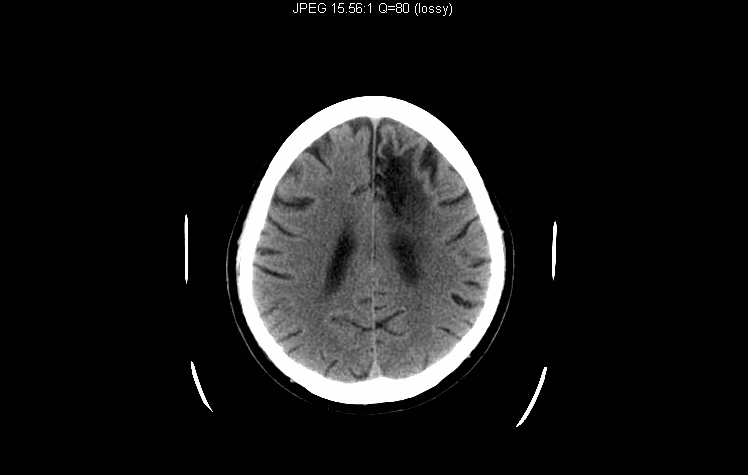 Old CT
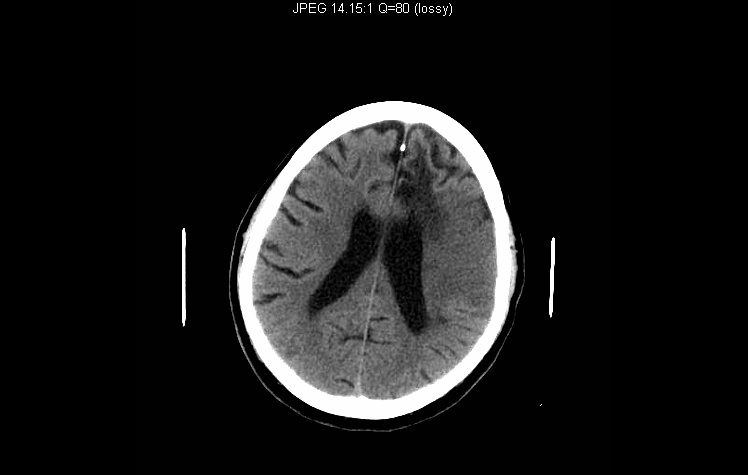 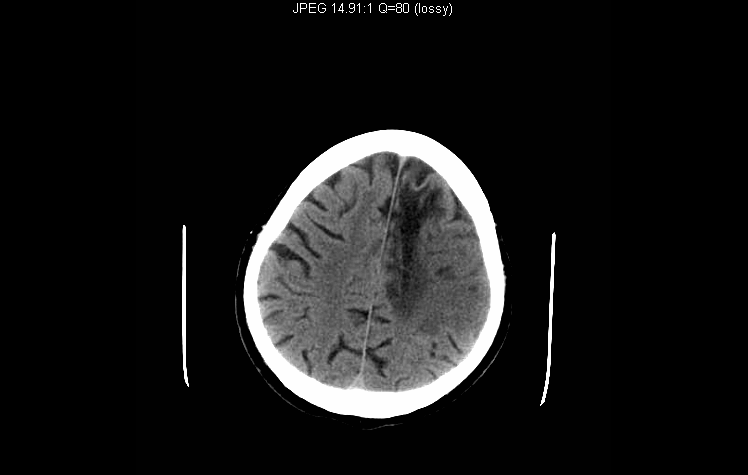 Recent CT
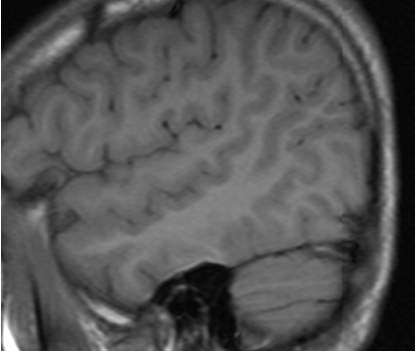 Inferior frontal gyrus
Pars opercularis,
Pars triangularis,
Pars orbitalis.
S
M
Sylvian fissure
I
Superior temporal sulcus
transverse Temporal gyri
Parieto-occipital sulcus
Paracentral lobule
Parieto occipital sulcus
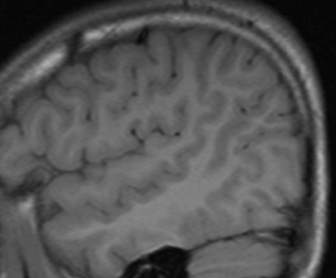 Subcentral
Lobule
Supramarginal gyrus
Angular gyrua
Inferior parietal lobule
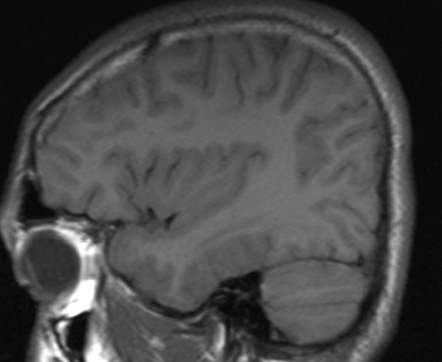 Insular cortex
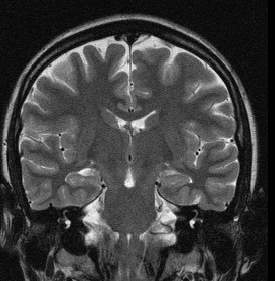 insula
Hippocampus
Parahippocampus
Lateral occipito-temporal gyrus
S;M;I,temporal gyri
Superior frontal gyrus
Cingulate gyrus
Middle frontal gyrus
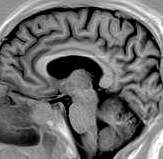 Cingulate sulcus
Callosal sulcus
Parieto occipital sulcus
Calcarine sulcus
Gyrus rectus
Striate Cortex
Medial occipitotemporal gyrus
Approach
to
brain
mass
Location
Pattern
Age / sex
Clinical
data
Pathological
entity
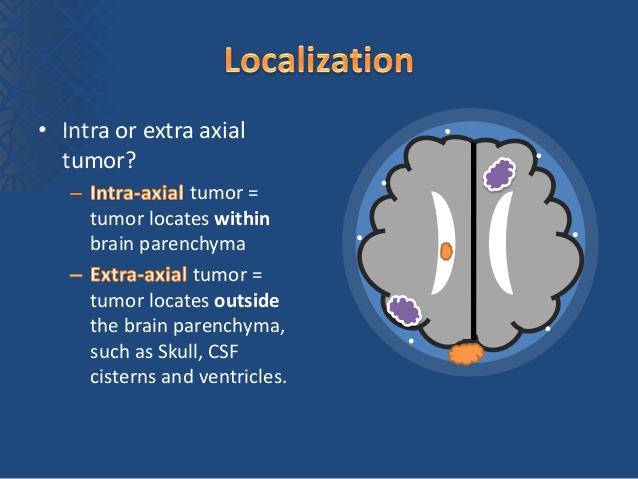 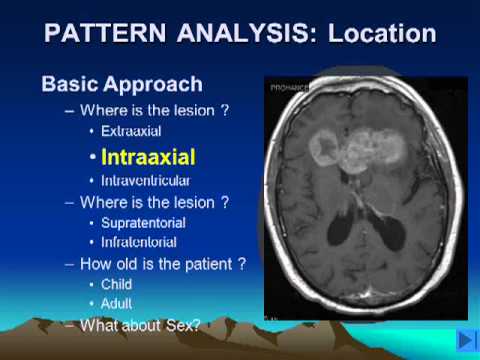 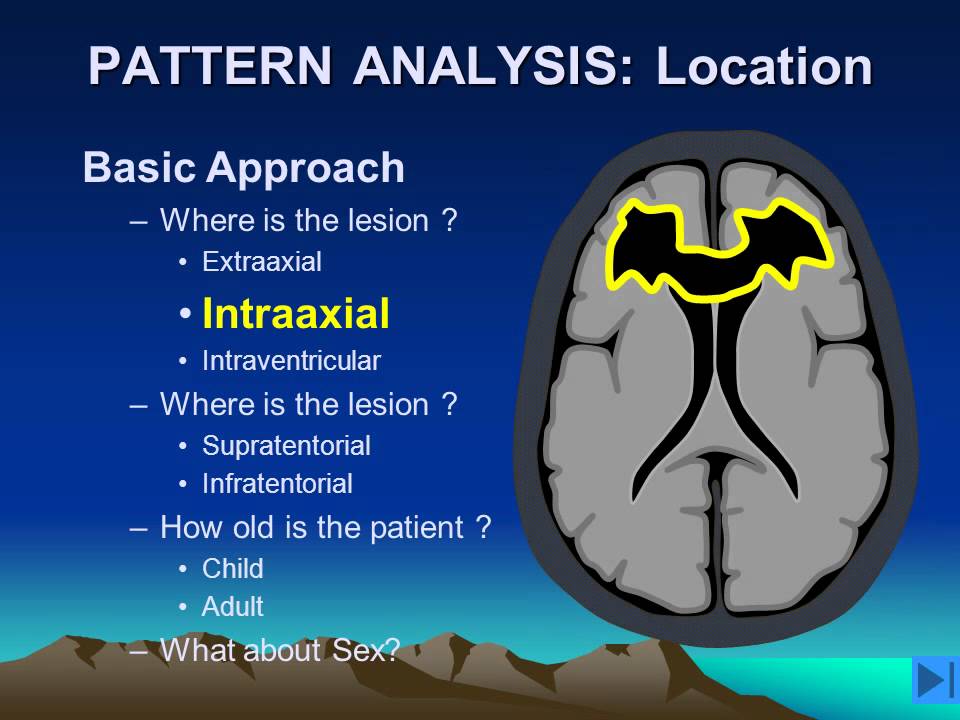 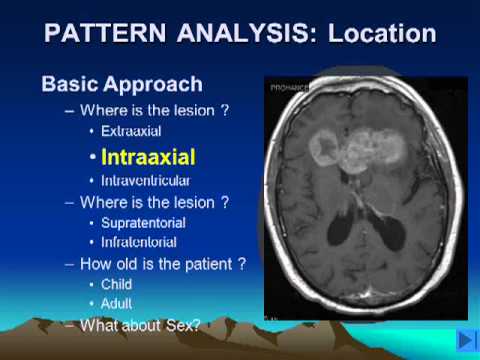 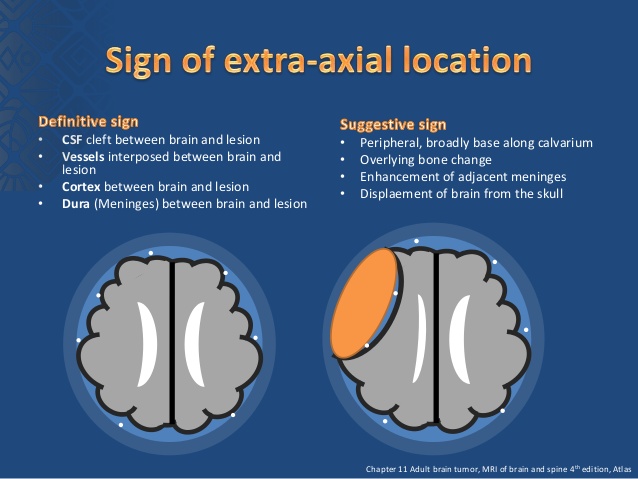 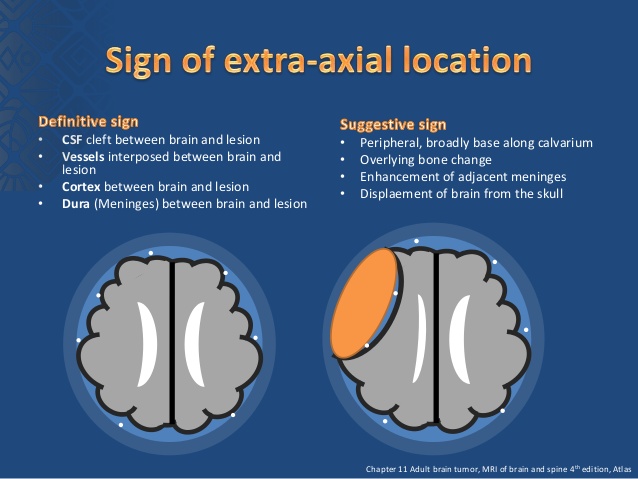 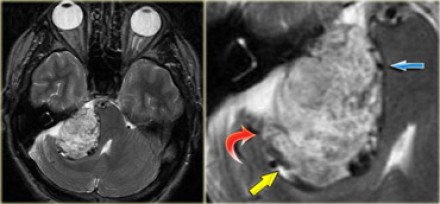 Arachnoid cyst low on T1WI AND HIGH ON T2WI , WITHOUT restriction on DWI
Epidermoid
Epidermoid
HIGH ON T2WI , WITH restriction on DWI
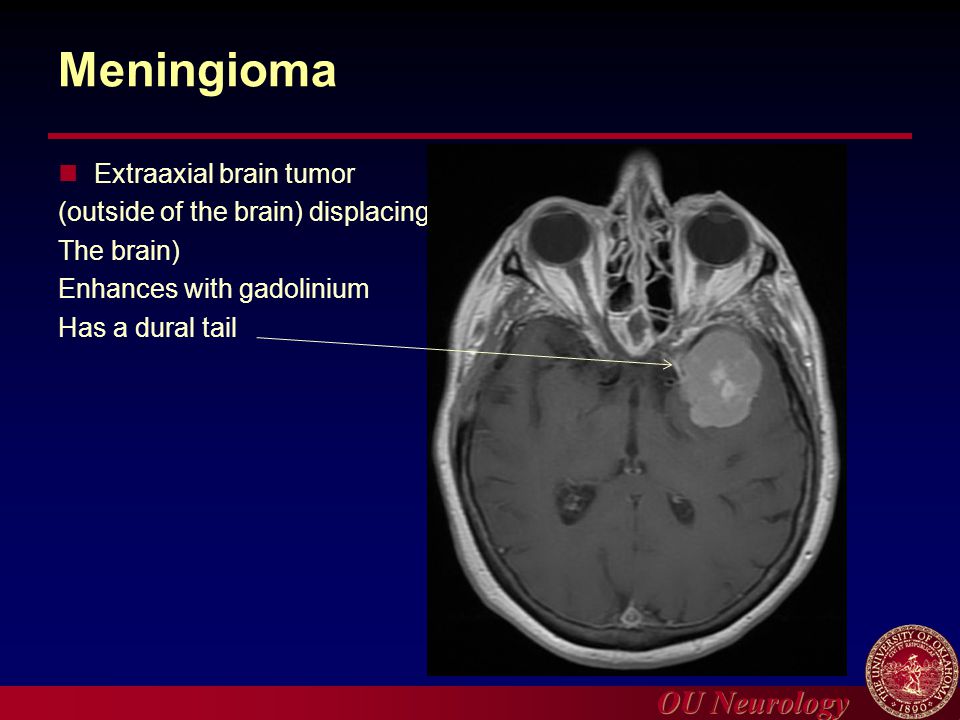 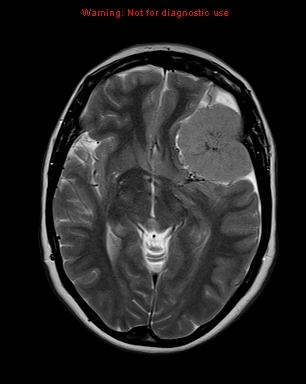 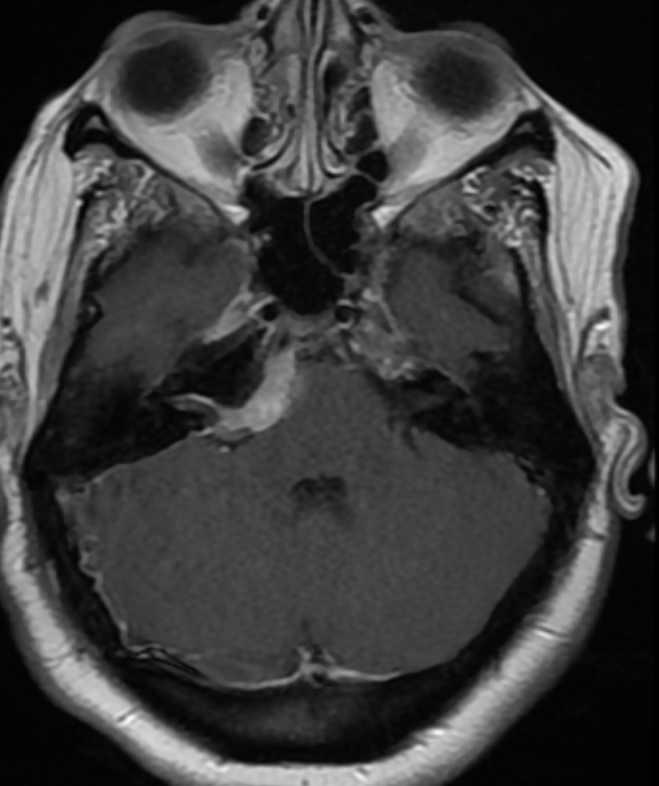 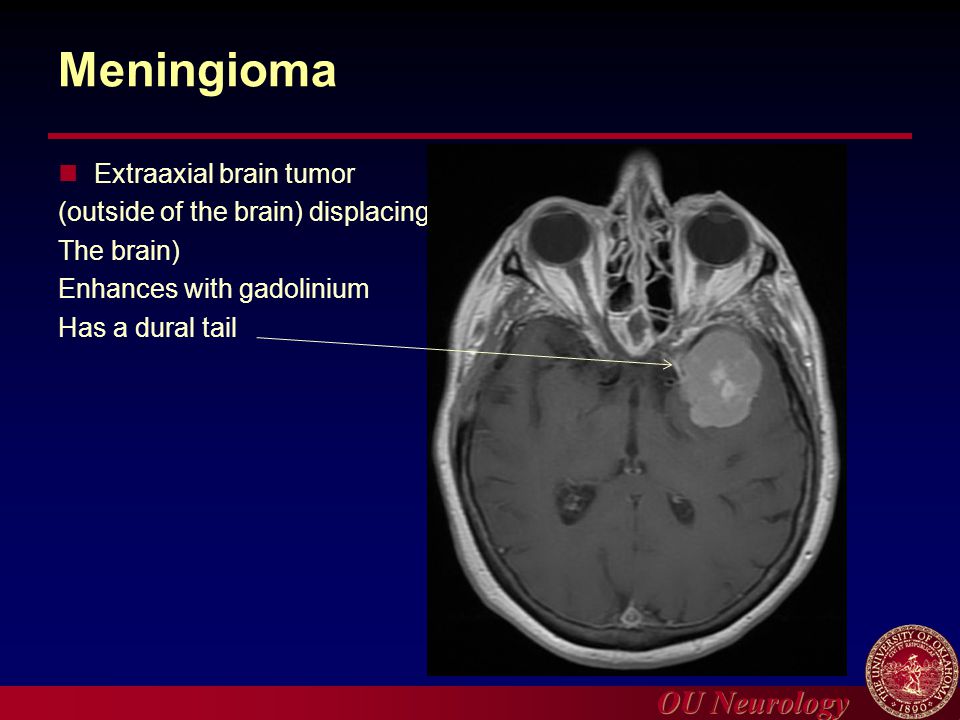 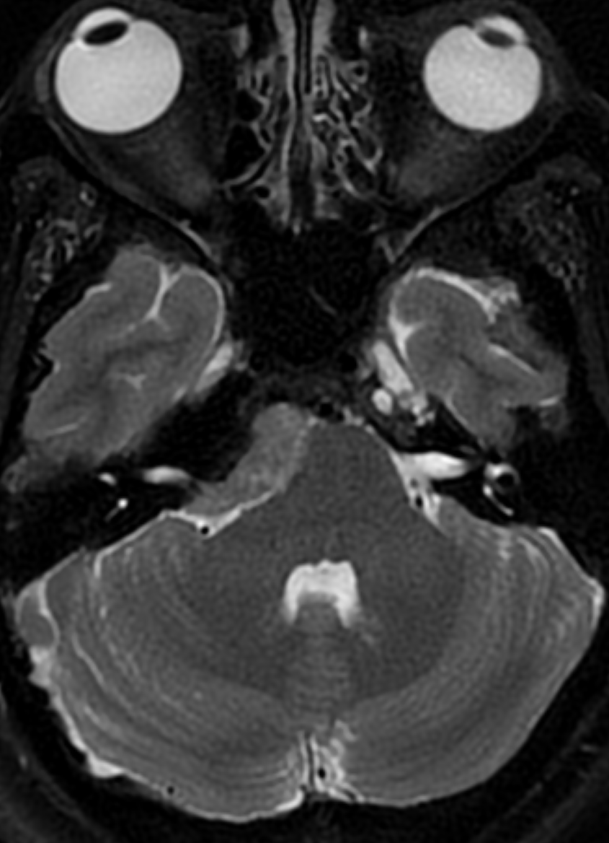 Glioblastoma
•
•
WHO grade IV
Most common 1ry brain
tumor and most
malignant
Can occur at any age even
neonates and infants
Cerebral hemisphere
(subcortical,
periventricular and across
compact tract. Basal
ganglia and thalamus.
•
•
•
•
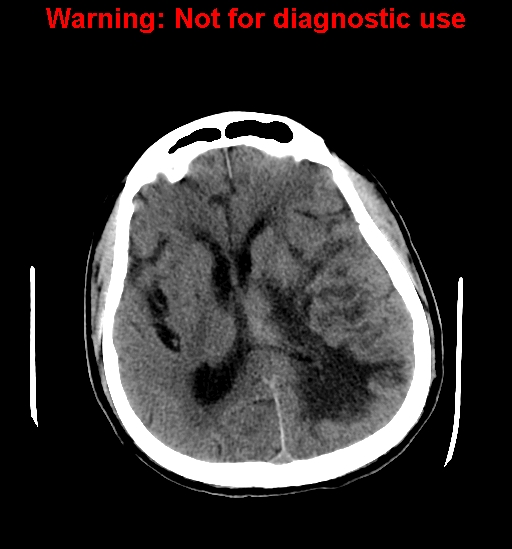 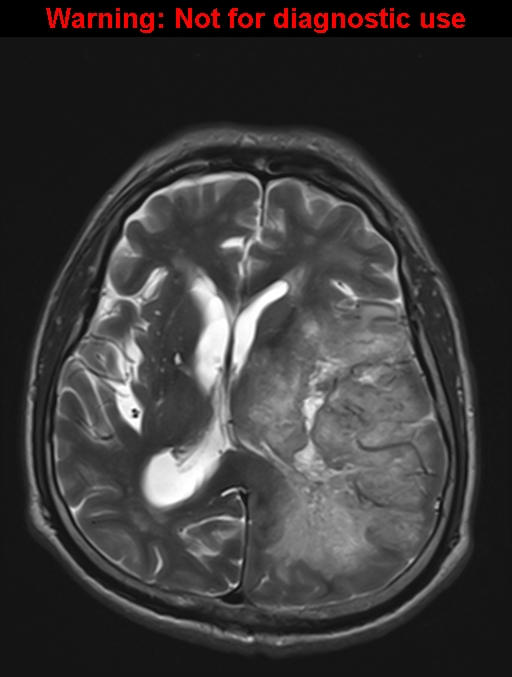 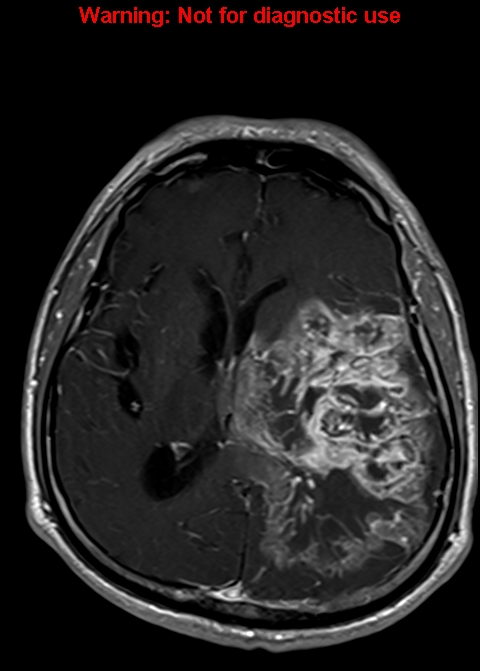 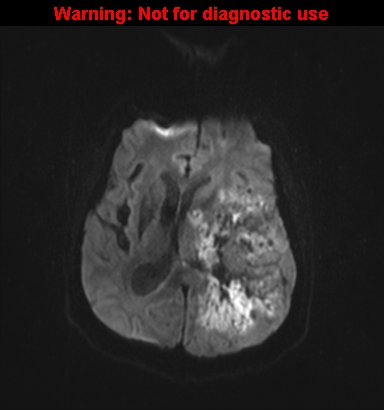 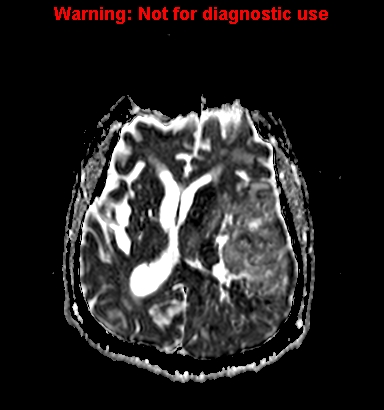 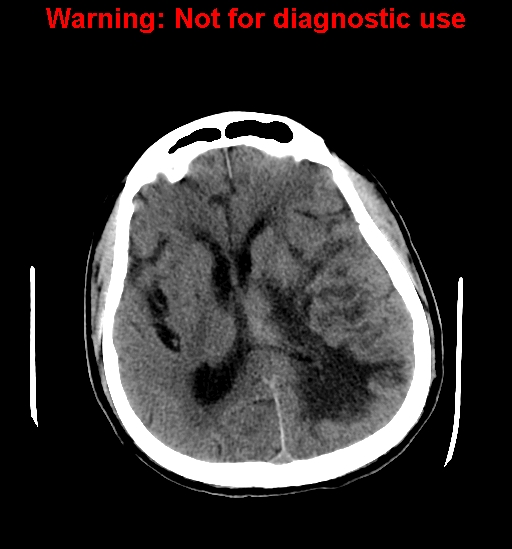 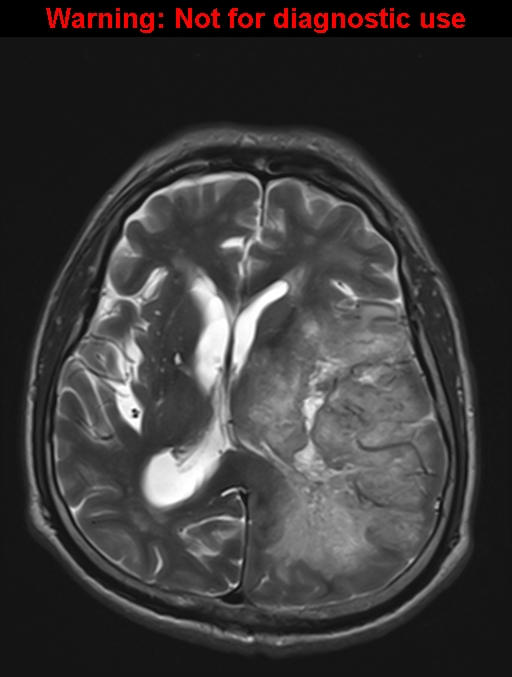 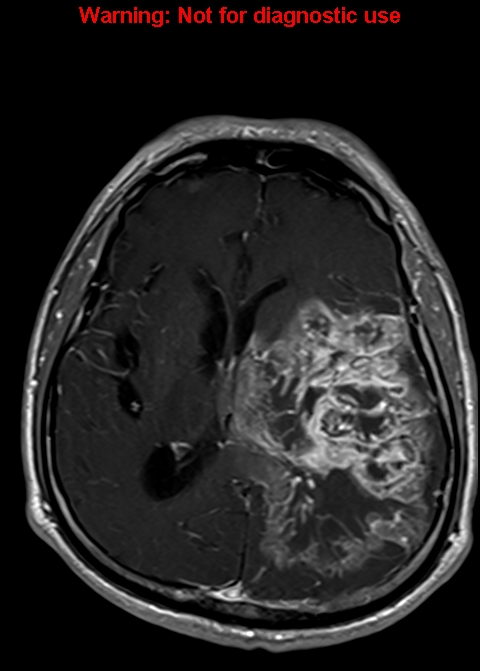 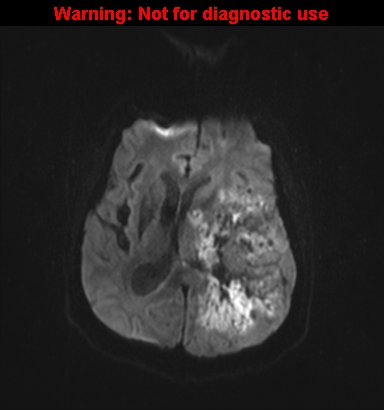 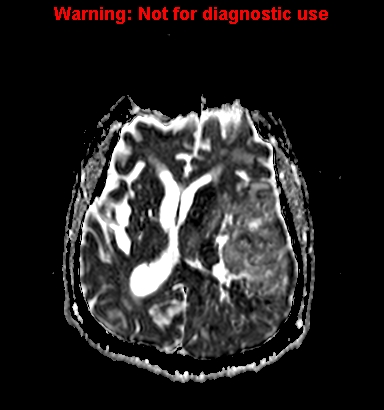 GBM
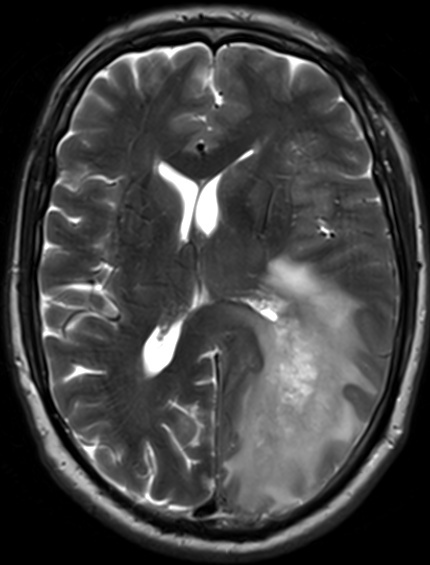 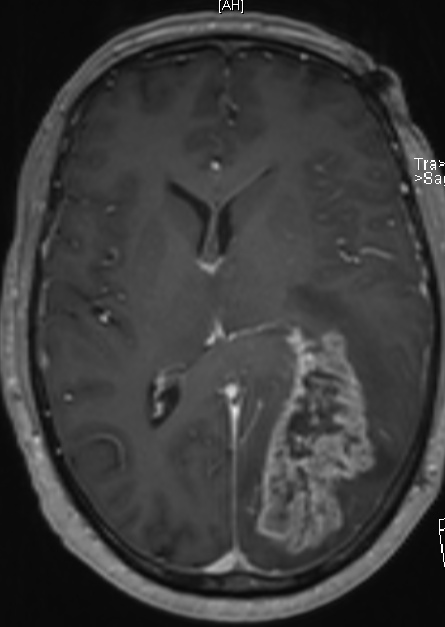 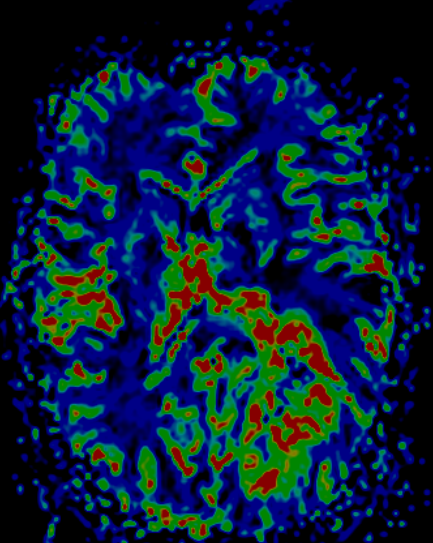 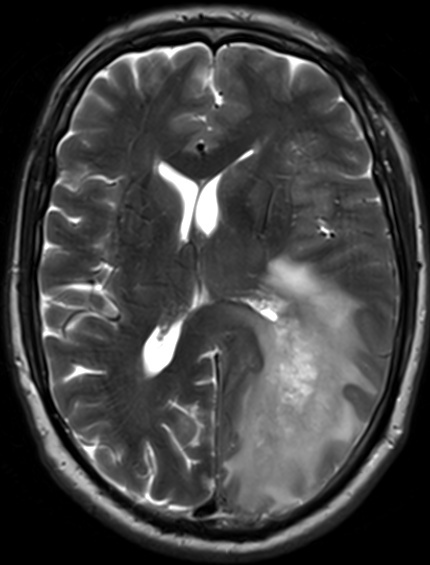 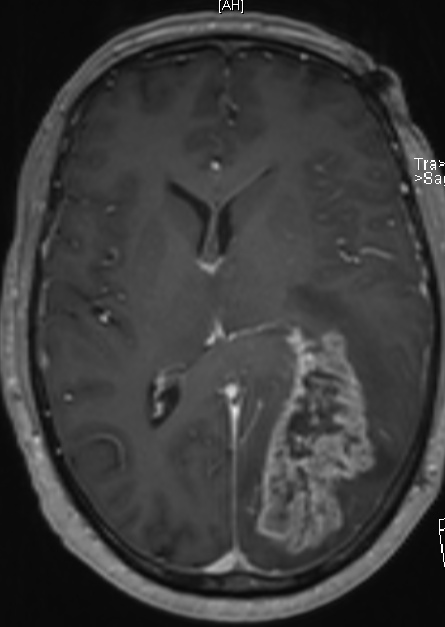 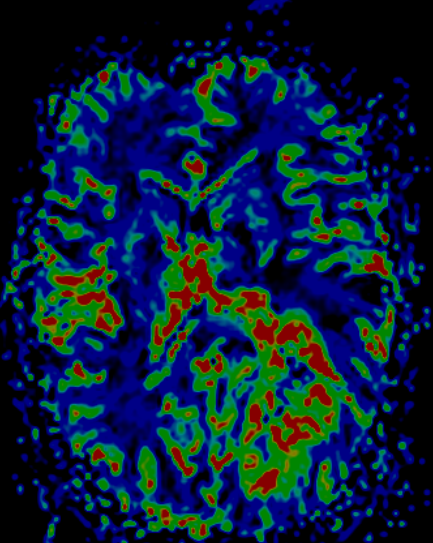 Linear nodular central areas of enhancement with thicker peripheral enhancement
Very high rCBV values on perfusion MRI in enhancing part with intermediate perfusion values in immediate surrounding non-enhancing areas indicating tumor infiltration
Also look for diffusion restricted areas corresponding to enhancement
Brain abscess
Medullobalstoma
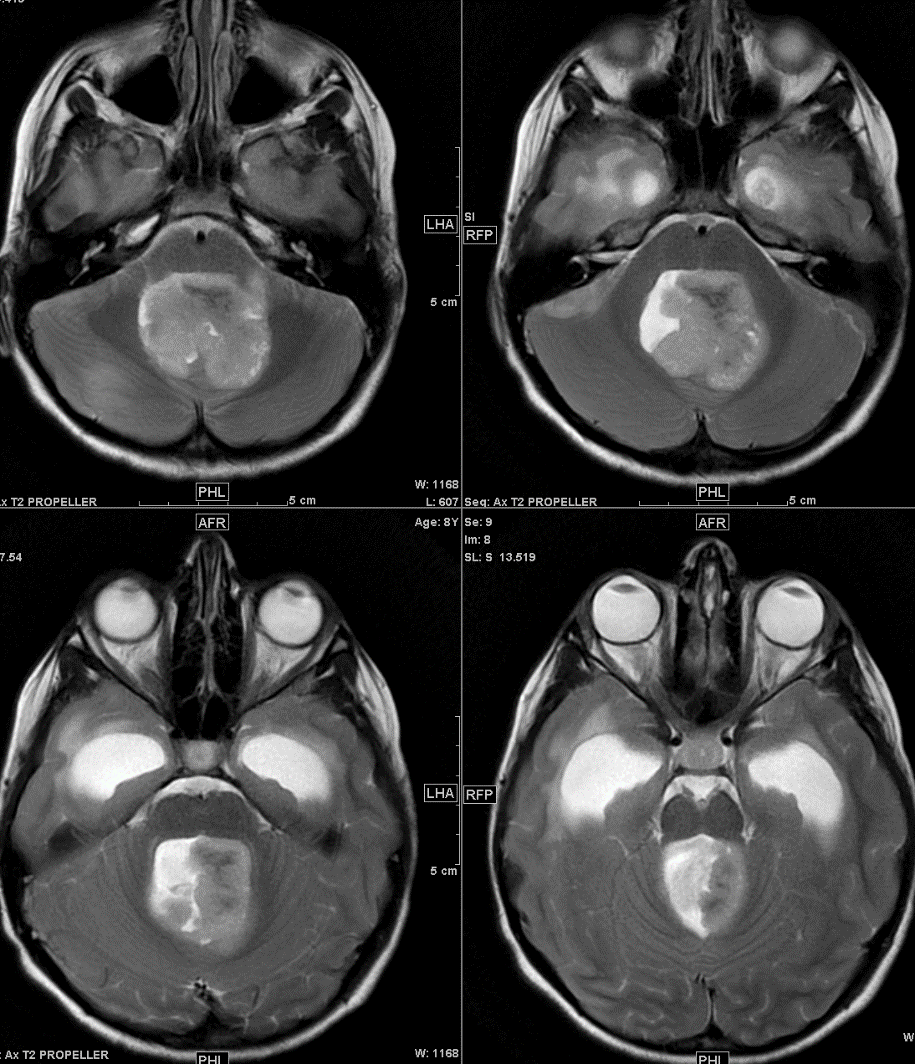 Medulloblastomas are the most common malignant brain tumor of childhood. They most commonly present as midline masses in the roof of the 4th ventricle with associated mass effect and hydrocephalus.
Medullobalstoma
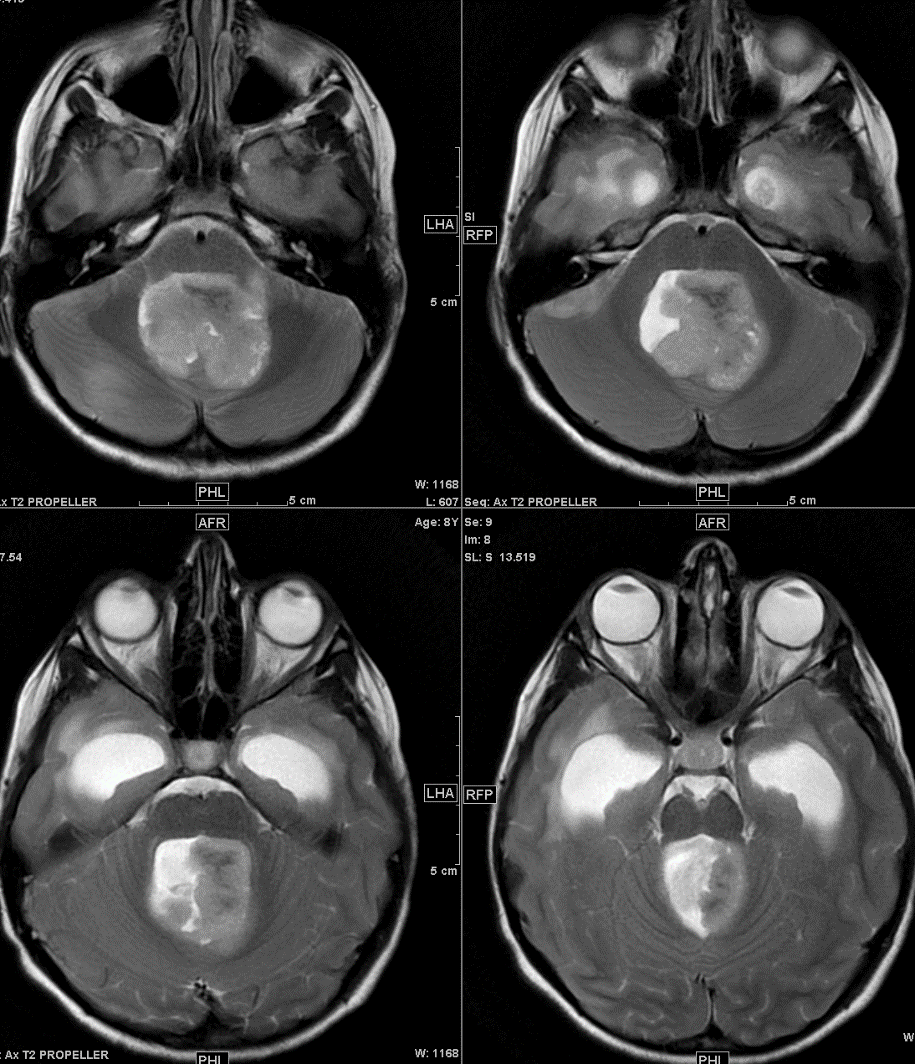 Medulloblastomas 

On CT, medulloblastomas often appear as a mass arising from the vermis, resulting in effacement of the fourth ventricle / basal cisterns and obstructive hydrocephalus. They can also occur more laterally in the cerebellum.
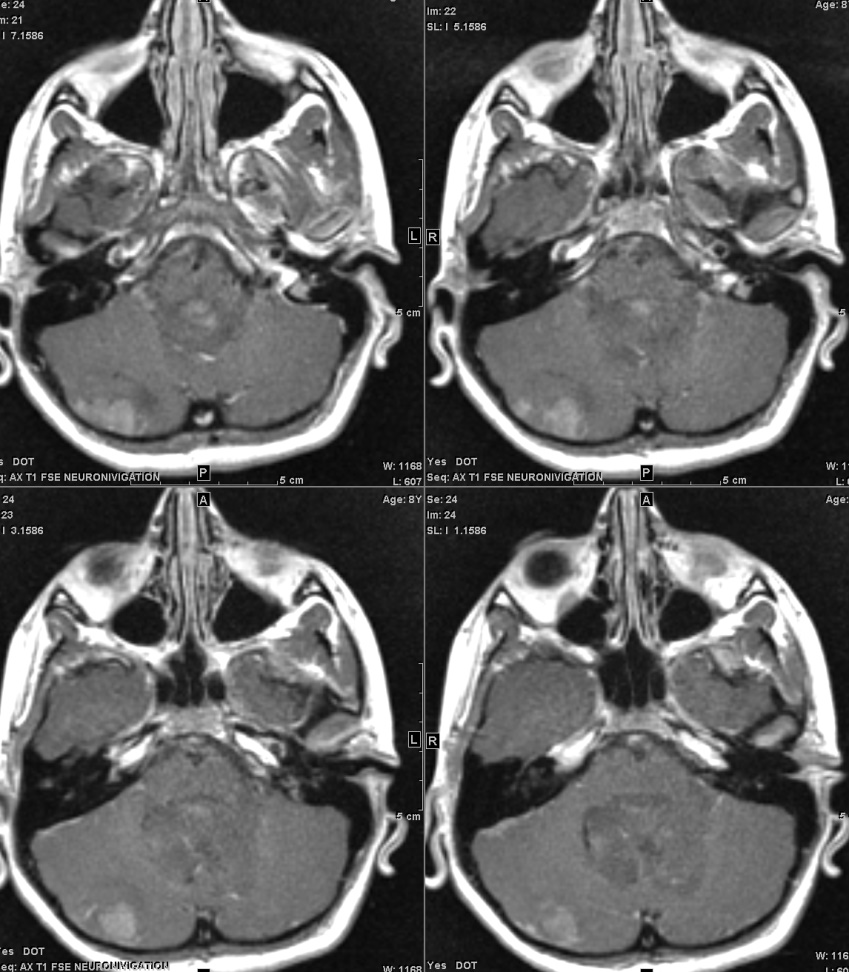 Treatment typically consists of surgical resection, radiation therapy, and chemotherapy. In general, the tumors are quite radiosensitive.
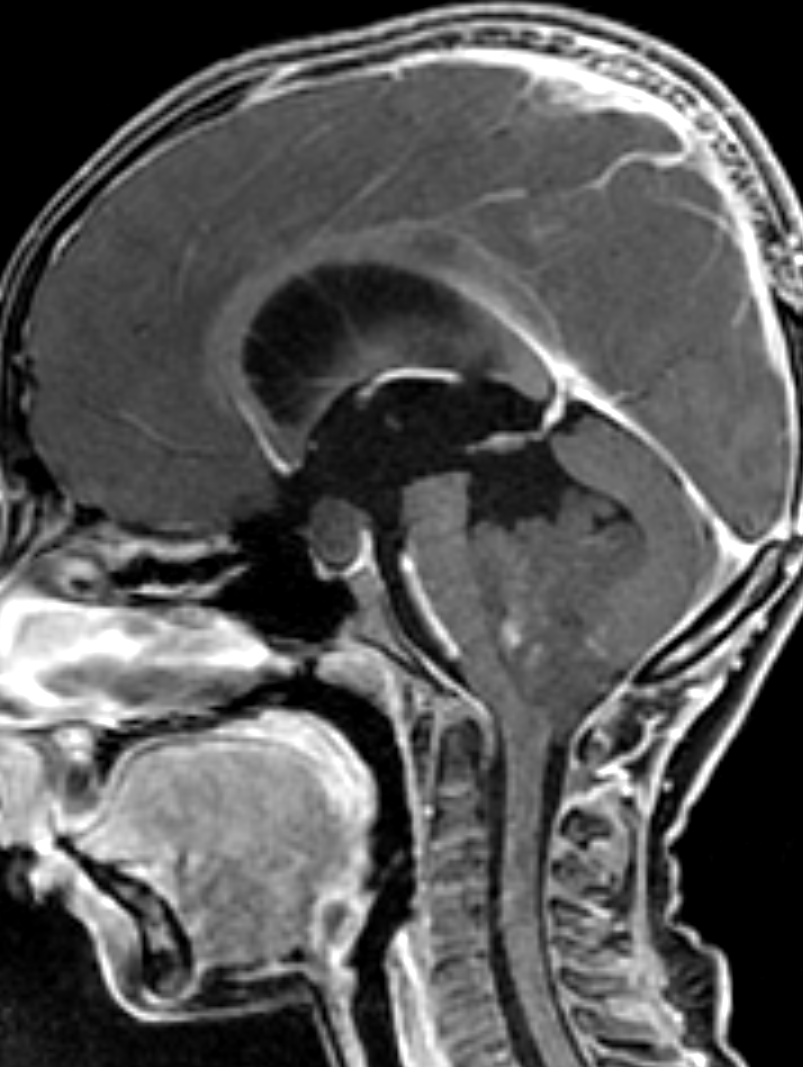 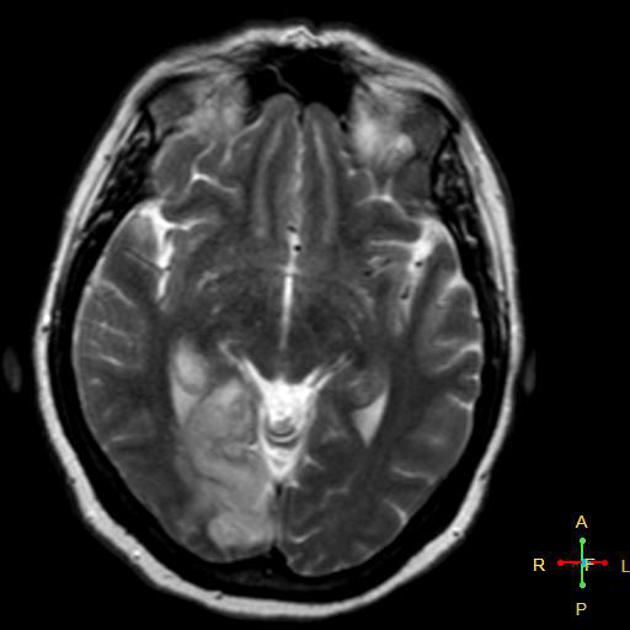 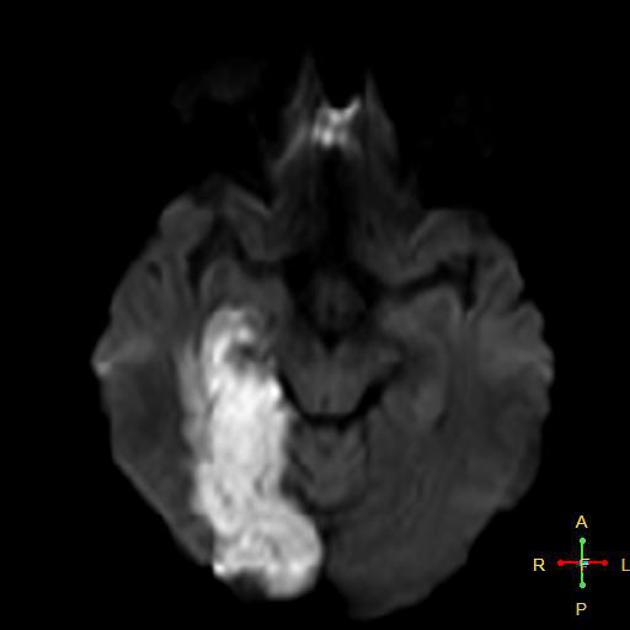 Acute PCA territory cerebral infarction
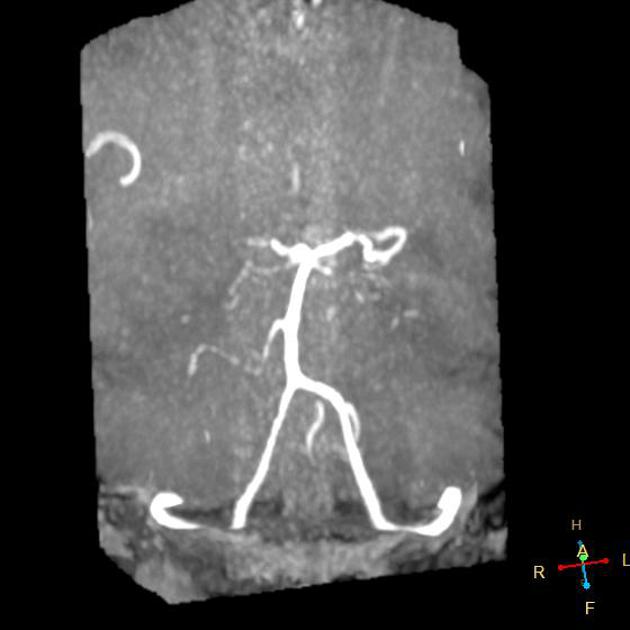 Right occipital gyral swelling and altered signal in cortical and subcortical area exhibiting restricted diffusion in DWI, bright signal in  T2.
MRA reveals occluded P1 segment of right PCA.
Diagnosis: Right PCA territory acute cerebral infarction.
The abnormalities on this MRI are due to:
The abnormalities on this MRI are due to:
Multiple sclerosis  not corrected because in this image
most of the abnormality is seen in gray matter and MS is a
white matter disease.
Brain tumor: no the lesion is bilateral and cortical 
Meningitis, no the lesion cortical
Herptic encephalitis